Ludoteca Municipal
   de Binéfar
PEQUEÑOS JUEGOSGRANDES MOMENTOSVI
DECORANDO NUESTRAS TERRAZAS
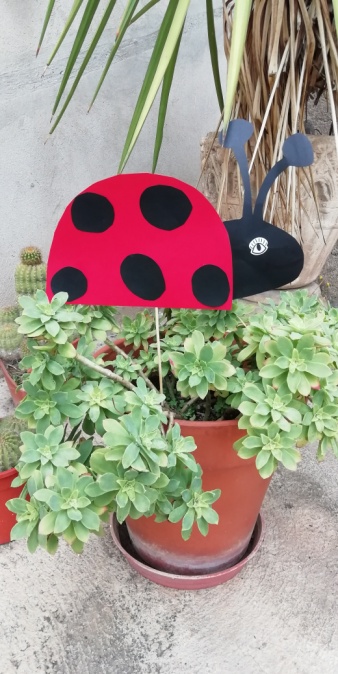 BICHOS EN LAS MACETAS
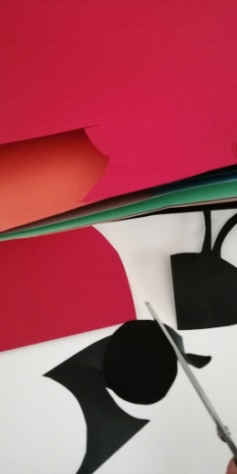 Recortar
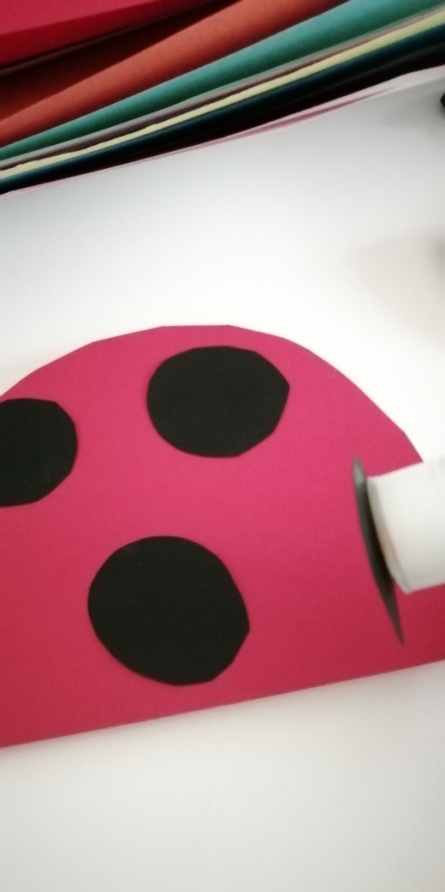 ME ENCANTA,
Y A TI?
Pegar
HAZ TU JUGUETE
TIRA CHINAS ENROLLADO
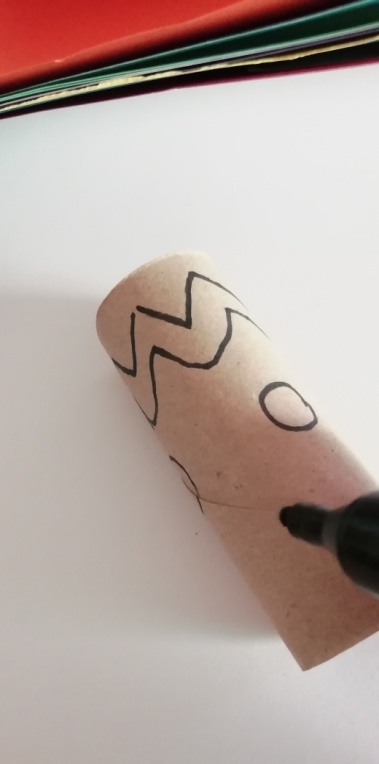 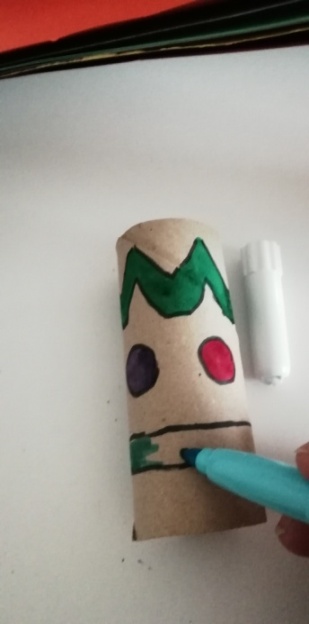 Solo necesitas, un rollo,
un globo, bolitas de papel
y tu imaginación.
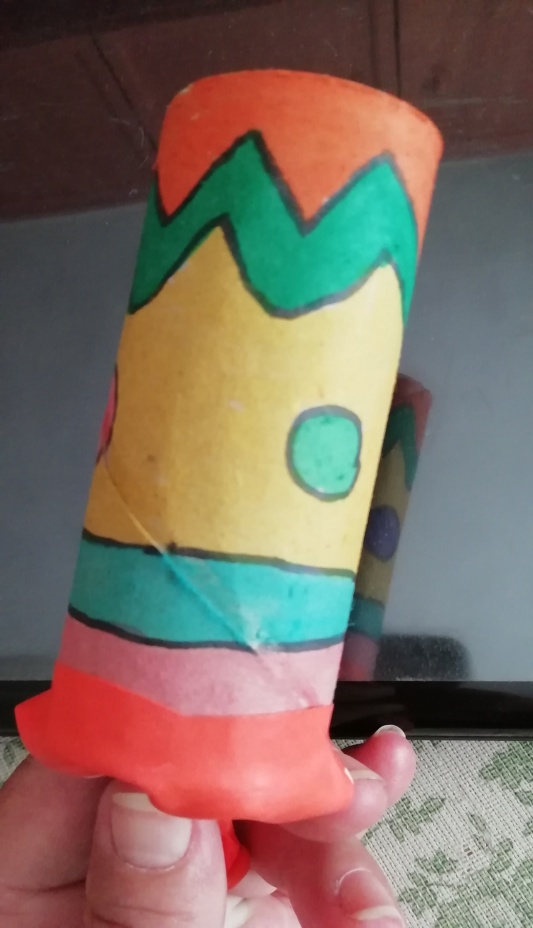 Ojo, con la puntería!!!
JUGAMOS TODOS
Y TU…QUIÉN ERES??
Cada uno escribe el nombre de un personaje.
El resto, tiene que adivinarlo.
Puedes hacer preguntas.
Solo, pueden contestarse.. SI o NO
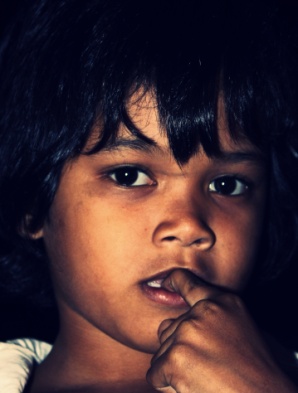 Es un chicho?  Sale en la TV?
Sale en los cuentos? Vuela?
NUESTRO DOMINÓ
1.Recortais 28 piezas
de cartulina
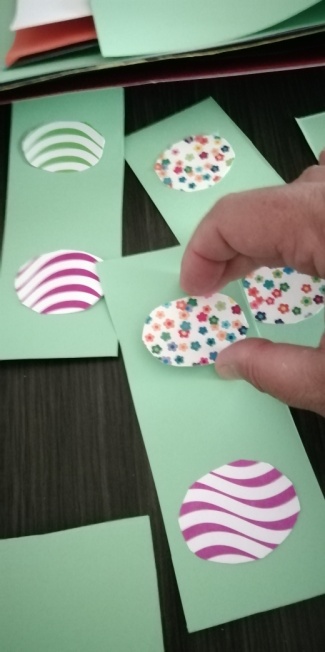 2.Pintais los dibujos, 
Mejor sencillos
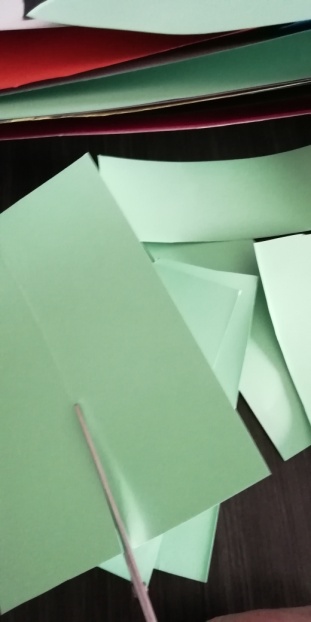 3. YA LO TENEMOS!!
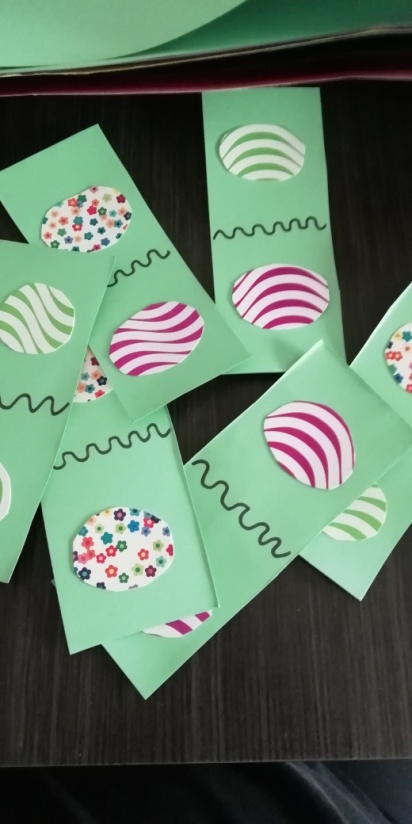 NOS VEMOS PRONTO
CHIC@S